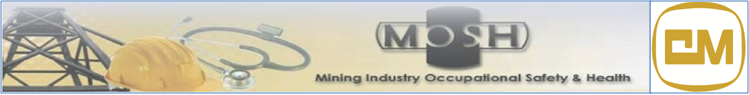 INVITATION
The MOSH Noise Team hereby cordially invite you to

HPD _TAS COPA

Date	Wednesday,  12 June 2014
Time	09h00 to 12:00 (Registration starts at 08h30)
	12:00 - Lunch
Venue	Chamber of Mines Fourth Floor Boardroom
RSVP	Phelisa Yoyo 
	Tel – 011 498 7574	Mobile – 073 346 8364
	on or before 27 May 2014